S2 Fig
UCL
UCL
NIH
NIH
unrelated blot
A
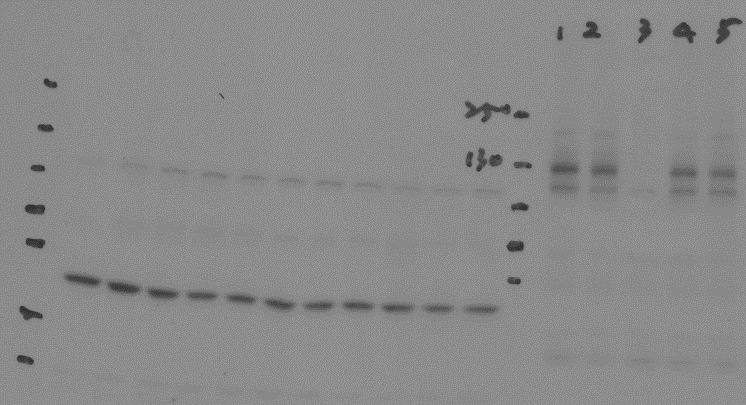 PPIP5K2
C
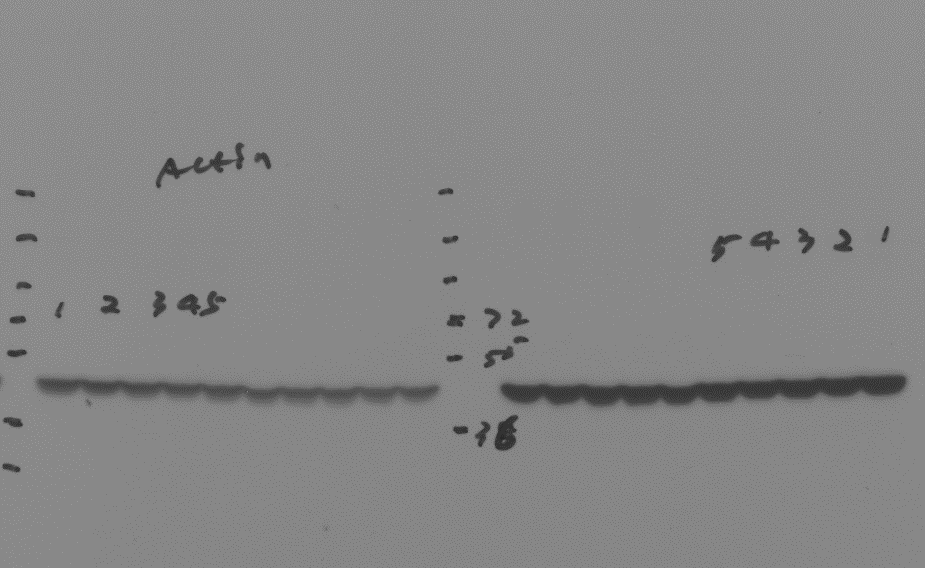 UCL
UCL
NIH
NIH
B
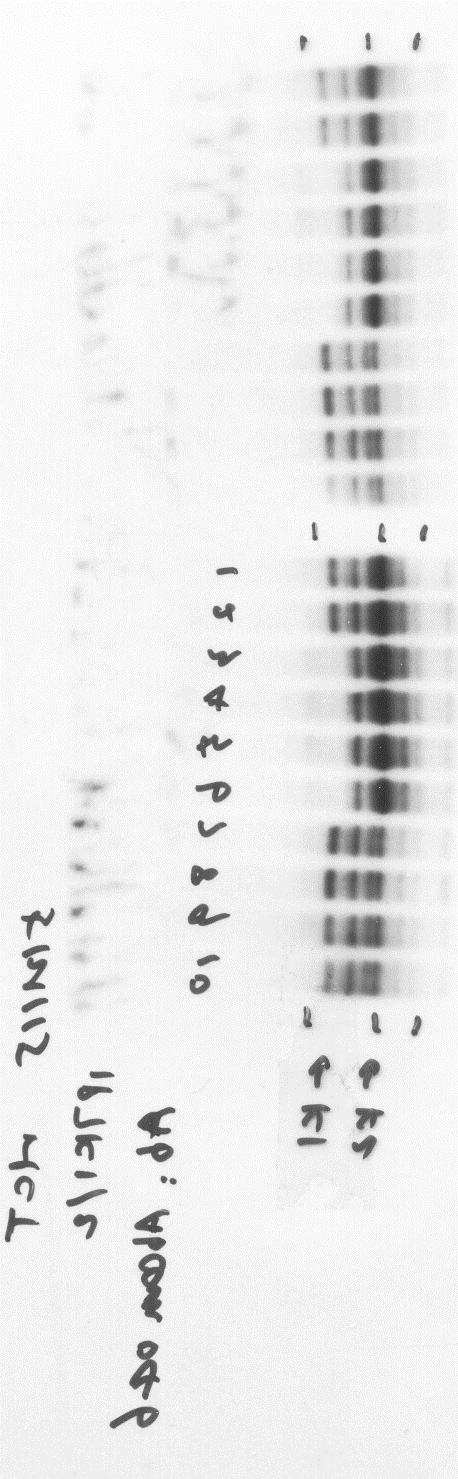 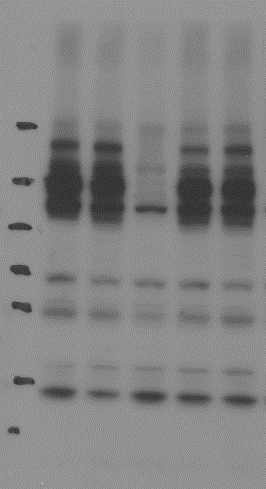 250
PPIP5K1
130
unrelated
lanes
unrelated
lanes
D
WT
K1KO
K2KO
WT
K2KO
K1KO
250
130
95